Barnets Lov- hvad er der i vente ?
RIFT
Valby
2. november 2021
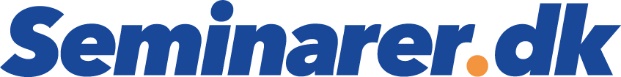 Barnets Lov
1. Børnene først – 7 temaer
2. Forventede lovændringer
3. Kommende tiltag
4. Kommende støttemuligheder
5. Evalueringer og reformer
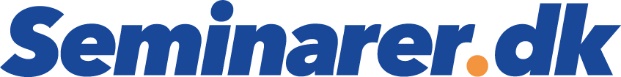 Cand. jur. Bente Adolphsen
Aftalen om børnene først
1. Bedre og tidligere indsats for udsatte børn og familier 
2. Færre skift og mere stabilitet
3. Barnets Lov – flere rettigheder til børnene
4. Bedre kvalitet i anbringelserne 
5. Bedre kvalitet i sagsbehandlingen og styrket retssikkerhed 
6. Godt ind i voksenlivet 
7. Fra aftale til virkelighed
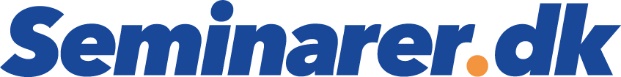 Cand. jur. Bente Adolphsen
De syv temaers fokus
1. Børn må ikke vokse op i hjem med omsorgssvigt
2. Undgå unødige skift – stabilitet, fast base, varige relationer, skånsomme skift
3. Anerkendelse af børn i deres egen ret
4. Vi skal tage os bedre af børn, der bliver anbragt
5. Når vi har taget ansvar for et barn, må vi ikke give slip – eller give op
6. Grundig implementeringsindsats – tæt opfølgning (ministerie + Socialstyrelse)
7. Sociale investeringer og fokus på fastholdelse af medarbejdere
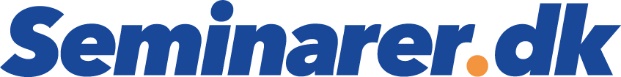 Cand. jur. Bente Adolphsen
Bedre kvalitet i anbringelserne
Bedre helhedsorienteret screening og indsats til hele familien, når et barn anbringes 

Ny ”barnets plan” skal sikre, at barn og familie får en mere aktiv rolle ved fastsættelse af mål
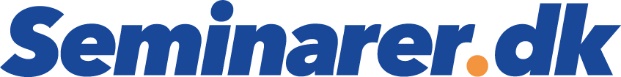 Cand. jur. Bente Adolphsen
Bedre kvalitet i anbringelserne
Obligatorisk forældrehandleplan

Fokus på at bevare relation til søskende, familie og netværk 
– kommunen skal arbejde målrettet og systematisk for at skabe god relation til forældre og netværk 
– kommunen skal vurdere, hvilken rolle forældre skal spille + understøtte relationen
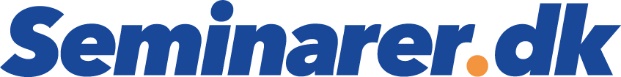 Cand. jur. Bente Adolphsen
Bedre kvalitet i anbringelserne
Barnet får ret til at bede om anbringelse + ret til at bede om permanent anbringelse

Barnet får ret til at få suspenderet samvær med forældre og netværk i en periode

Opholdssteder og døgninstitutioner skal have øget kompetence ved dagligdagsbeslutninger
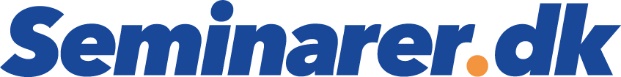 Cand. jur. Bente Adolphsen
Bedre kvalitet i anbringelserne
Tid flyttes fra dokumentation til relation
- nærhed – tid – 2 sagsbehandlere på en sag 
- eller ”tvungen” relation – enighed
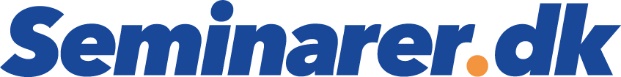 Cand. jur. Bente Adolphsen
Fra aftale til virkelighed
Ekstra hjælp til kommuner med mange børnesager – støttepulje og skræddersyet rådgivning
Ny familierådgiveruddannelse – videregående akkrediteret uddannelse – arbejdet med modellen afsluttes i 2022
Studerende på grunduddannelserne skal klædes bedre på
Nye strategiske samarbejder om forskning
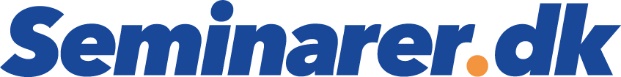 Cand. jur. Bente Adolphsen
Igangværende arbejde med reformer og evalueringer
Udbredelse af familiehuse i hele landet med tilknyttede ”børnebaser” for anbragte børn (ansøgningspuljer)
Udvikling af én indsats for familieanbringelse (5-6 kommuner + Socialstyrelse)
Bedre kvalitet på anbringelsessteder –evaluering i 2021
Det kommunale tilsyn styrkes
Udviklingsarbejde – kommunerne holdes op på, hvordan udsatte børn klarer sig – de mange fejl skal nedbringes
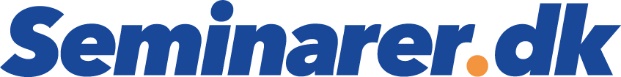 Cand. jur. Bente Adolphsen